Career Investigation

Education and Training Career Cluster
Education and Training
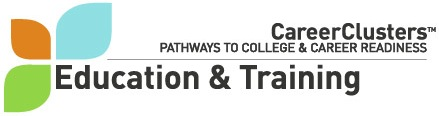 [Speaker Notes: What careers fall into the Education and Training Career Pathway? Allow students to discuss the possibilities.]
Quiz
Is Education and Training the right career cluster for you? Take this quiz to find out. Answer “yes” or “no” to the following questions on the next few slides.
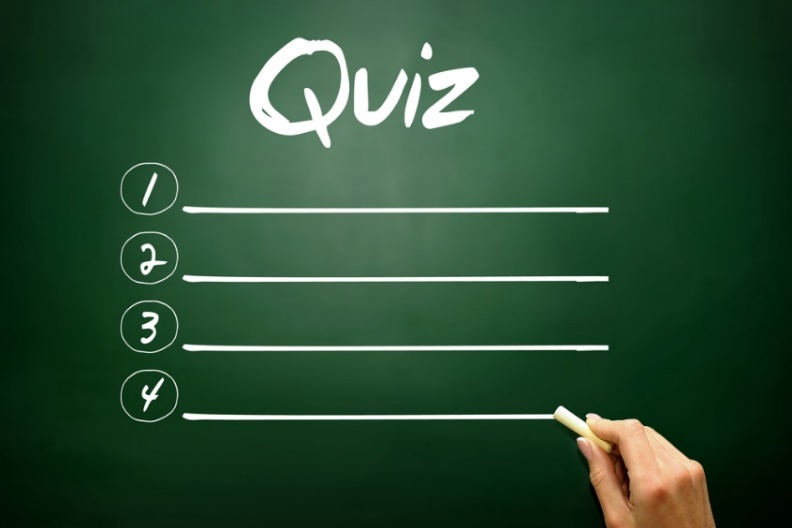 [Speaker Notes: Students may answer the questions on a scratch piece of paper for their own notes.]
Quiz
Do you enjoy school?
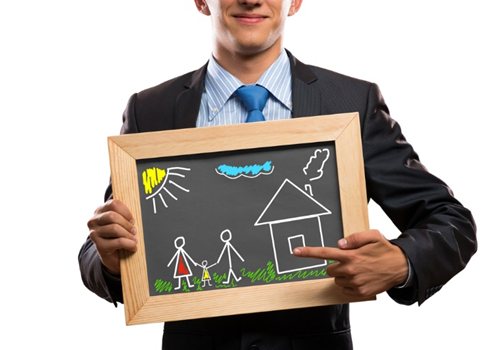 Quiz
Do you have a favorite subject that you want to make a career?
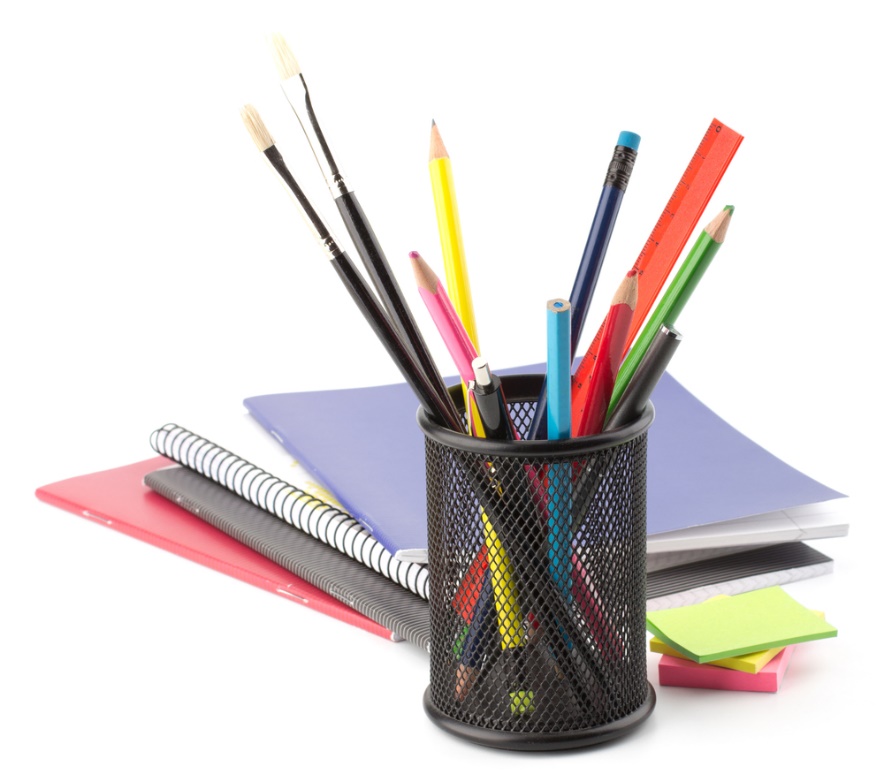 Quiz
Are you a good public speaker?
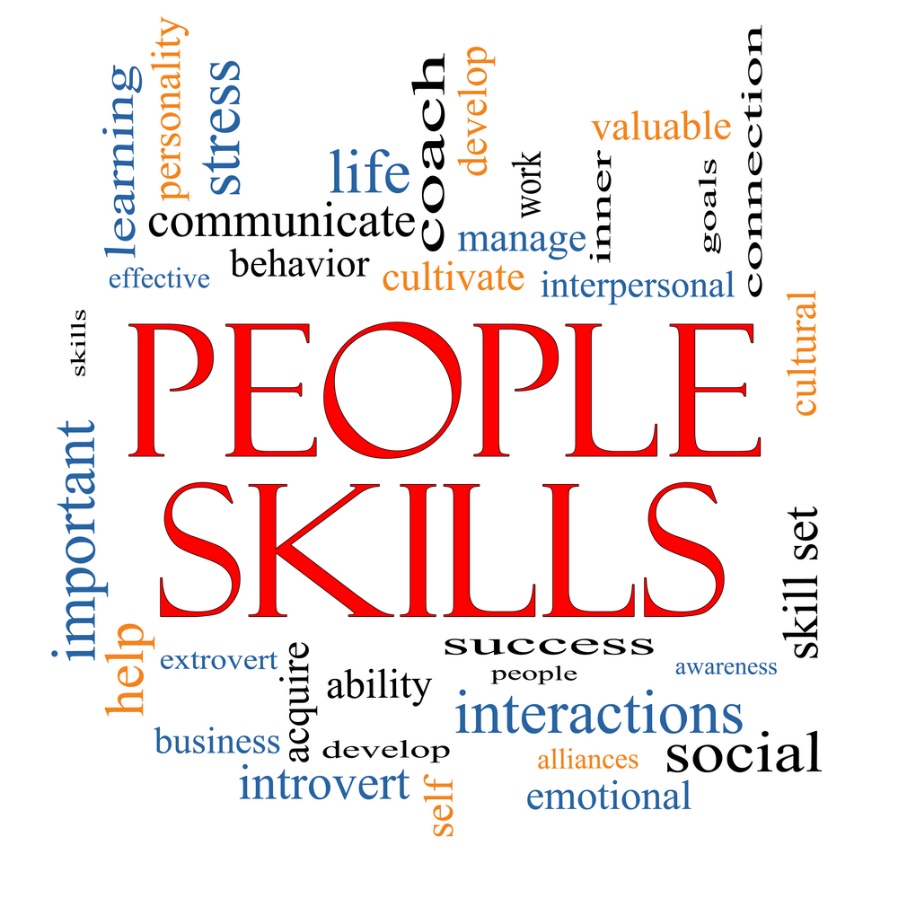 Quiz
Do you like to help people with their problems?
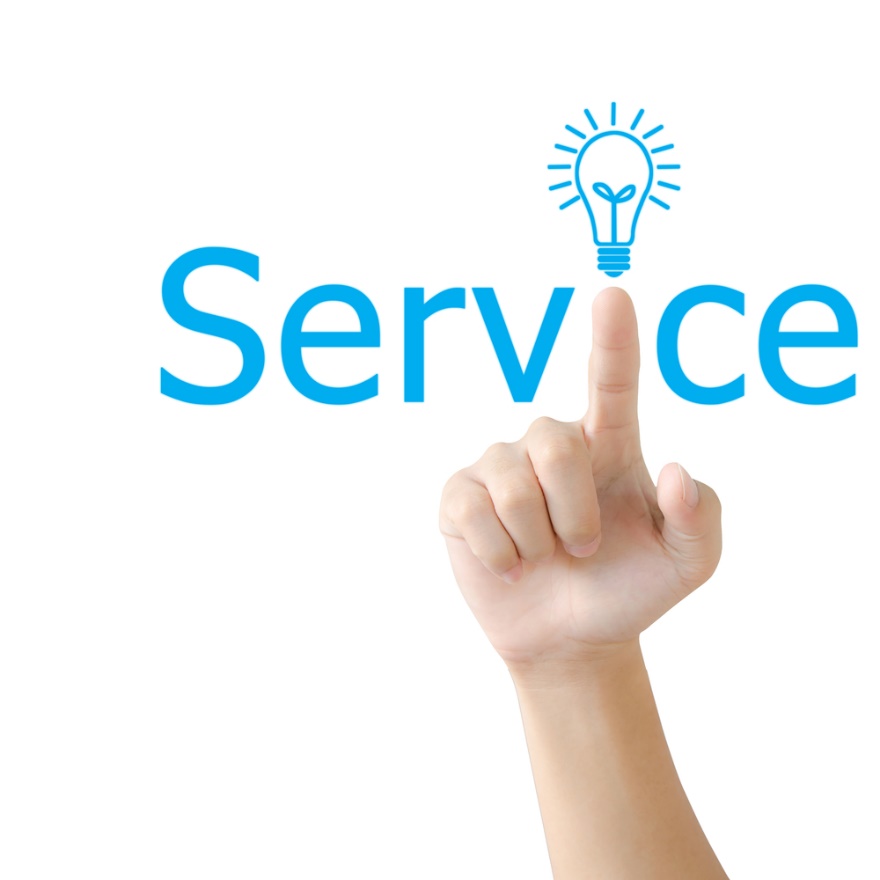 Quiz
Do you enjoy playing team sports?
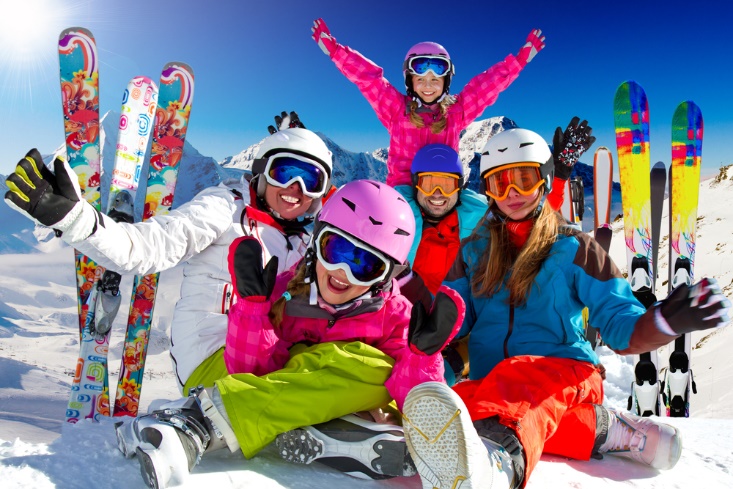 Quiz
Are you involved in school or community groups?
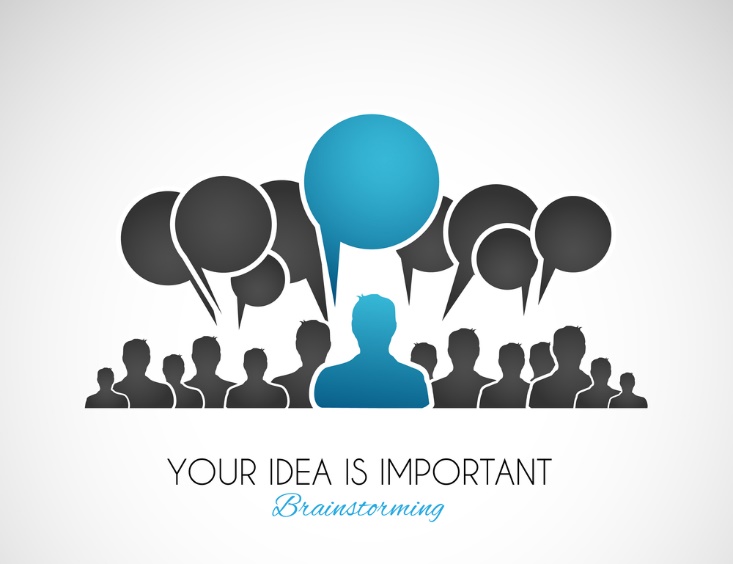 Quiz
Are you good at interacting with young children, pre-teens or teenagers?
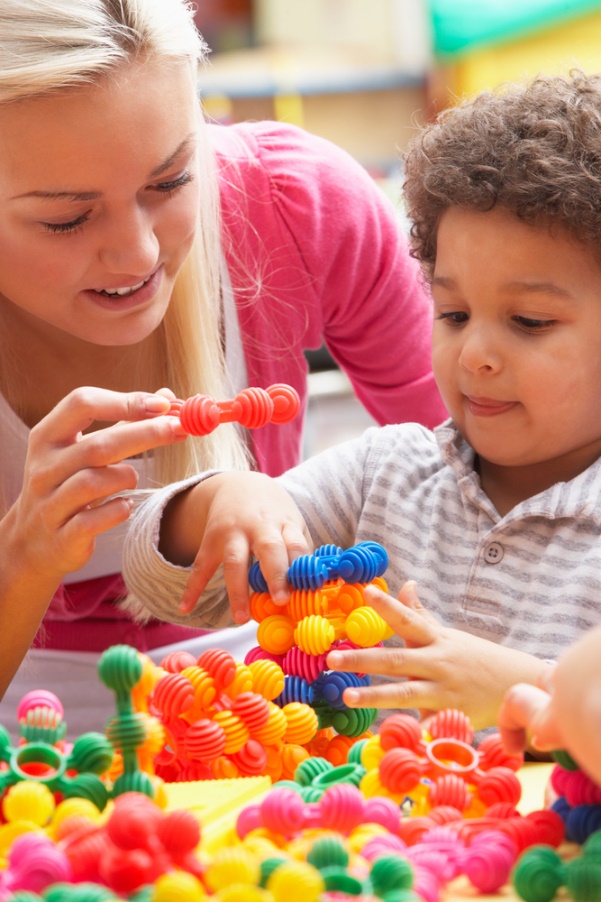 Quiz
Are you optimistic, caring and confident?
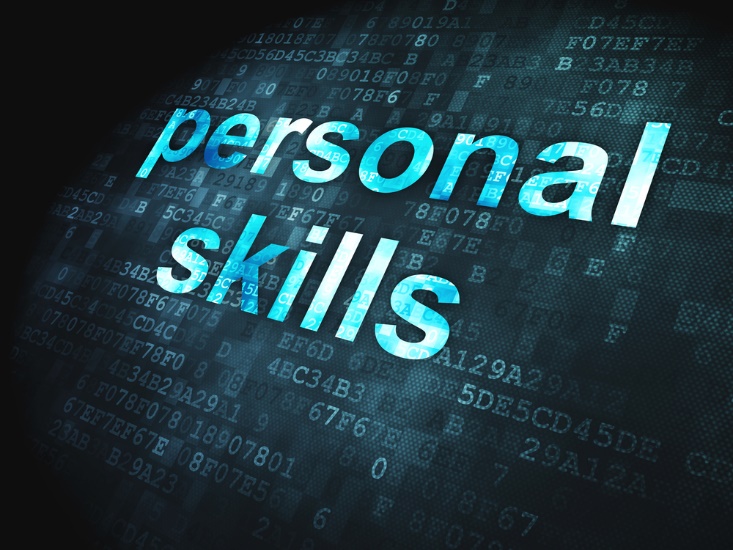 [Speaker Notes: If you answered “yes” to five or more of the previous questions, Education and Training may be the right cluster for you.]
Education and Training Career Pathways
Administration and Administrative Support
Professional Support Services
Teaching and Training
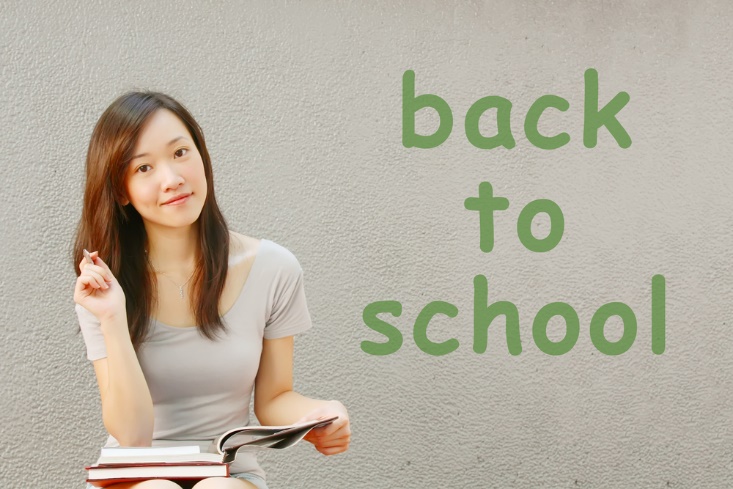 [Speaker Notes: There are three pathways that fall under the Education and Training Career Cluster. The three pathways are Administration and Administrative Support, Professional Support Services and Teaching and Training.]
A World of Possibilities
[Speaker Notes: There are several different careers within the Education and Training Cluster. Teaching is not the only career available in education, as some people may think. In fact, there are numerous jobs and careers related to teaching that help teachers do their job in the education field. 

Ask the following: What are some other careers related to education that are not represented on the board? How do all of the careers fit together so that the education world works together cohesively?]
Administration
Master’s degree
1 to 5 years work experience
Average salary $86,970
Job growth	
10 % (about average)
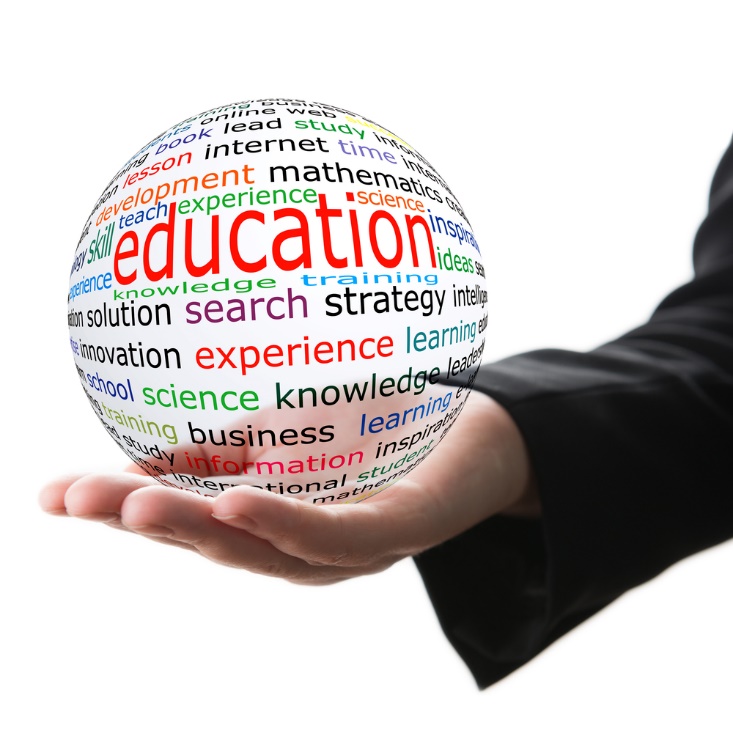 [Speaker Notes: A principal’s position requires a minimum of a master’s degree. According to the Bureau of Labor Statistics, the average salary in 2010 for principals was $86,970. The BLS said in 2010 there was an increase by 10 % in administrative careers.

Information from: http://www.bls.gov/ooh/management/elementary-middle-and-high-school-principals.htm]
Administrative Support
High school diploma or equivalent
On the job training
Average salary $34,660
Job growth	
12 % (about average)
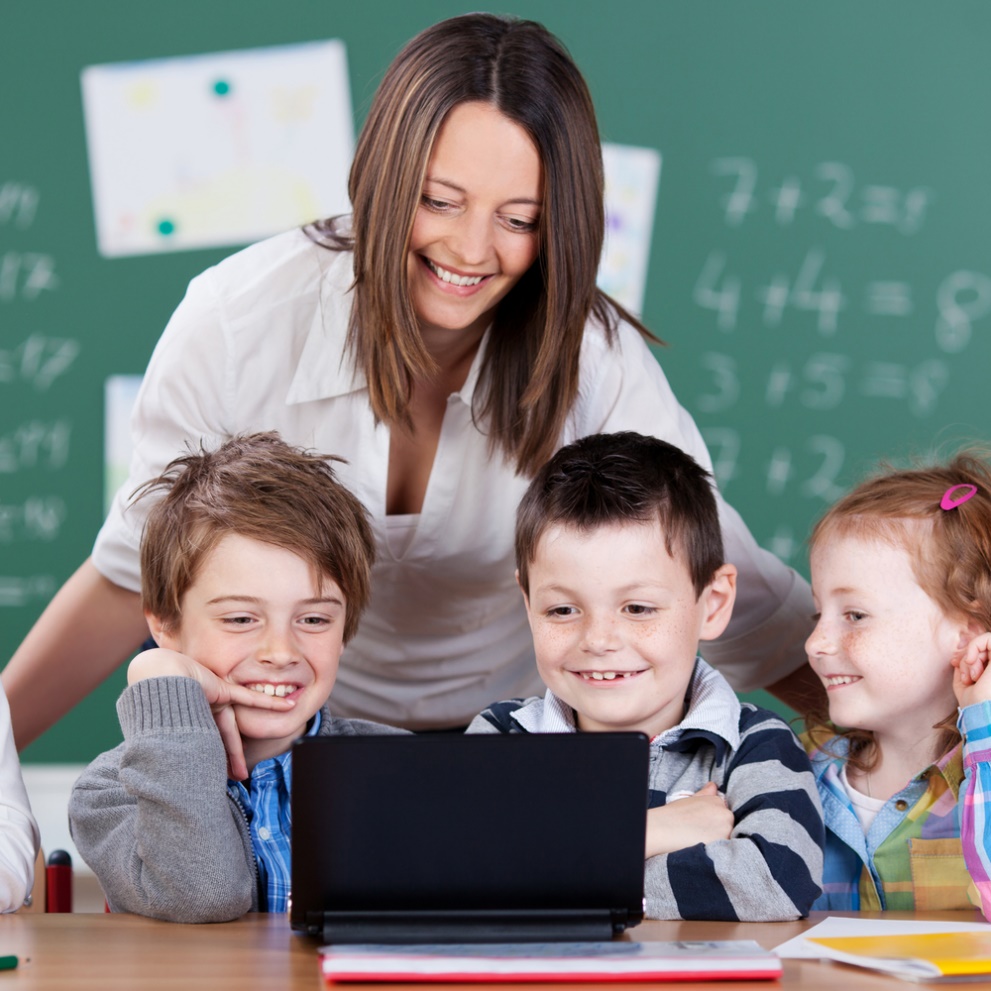 [Speaker Notes: Administrative staff require only a high school diploma and on the job training. The average salary for administrative staff, according to the BLS was $34,660 in 2010 and the job outlook was 12%.

Information from: http://www.bls.gov/ooh/office-and-administrative-support/secretaries-and-administrative-assistants.htm]
Professional Support Services
High school diploma or equivalent
On the job training
Average salary $23,220
Job outlook
15% (average growth)
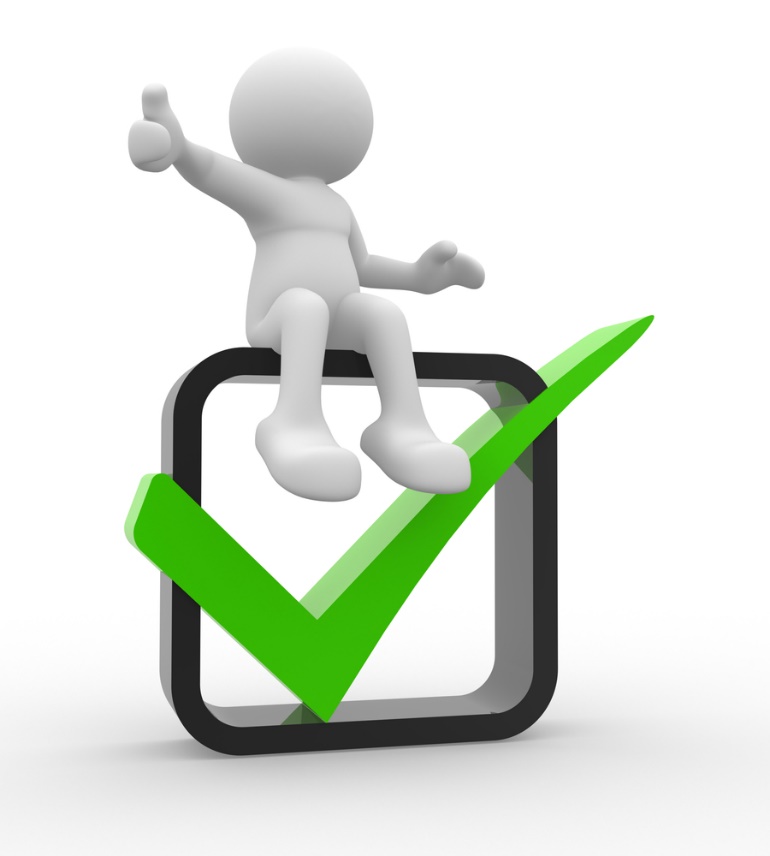 [Speaker Notes: Support staff members usually have a high school diploma or equivalent. According to the Bureau of Labor Statistics, the average salary in 2010 for teacher assistants was $23,220. The BLS said in 2010 there were a 15% growth each year for teacher assistants.

Information from: http://www.bls.gov/ooh/education-training-and-library/teacher-assistants.htm]
Teaching and Training
College degree
Bachelor’s degree minimum
Additional certifications
Average salary $51,380
Job outlook
17% (about average)
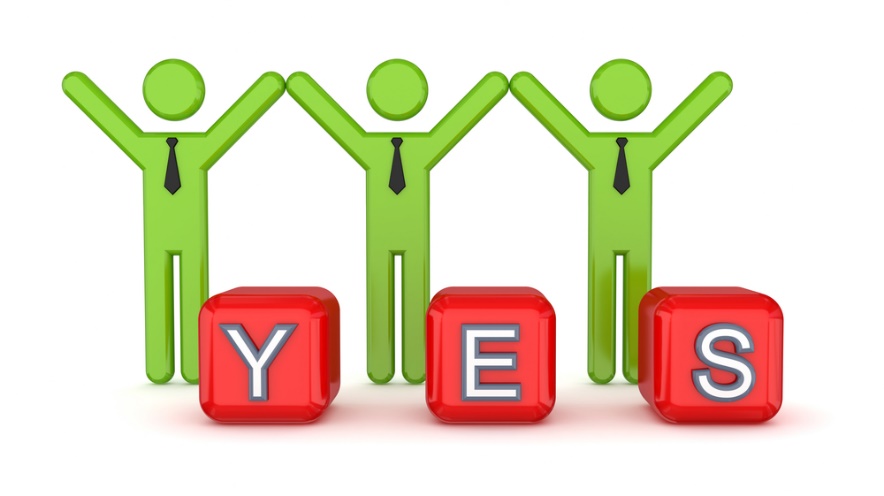 [Speaker Notes: The education and training necessary for careers within the education and training cluster vary greatly on the specific job tasks. For example, a teacher would require a minimum of a bachelor’s degree. Teachers may also require additional certifications such as a Gifted and Talented certification to work with GT students. According to the Bureau of Labor Statistics, the average salary in 2010 for teachers was $51,380. The BLS said in 2010 there was a 17% increase in the need for new teachers.

Information is from: http://www.bls.gov/ooh/Education-Training-and-Library/Kindergarten-and-elementary-school-teachers.htm]
Careers in Education
Department of Defense overseas school teacher
Fitness trainer
Instructional media designer
Outdoor education instructor
School psychologist
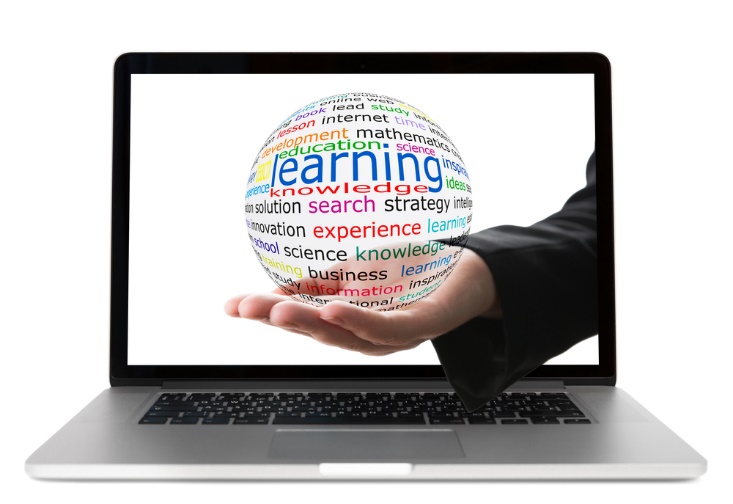 [Speaker Notes: Careers in education and training go far beyond the four walls of a classroom. Check out these five careers in education that prove teaching exists beyond the classroom:

Department of Defense Overseas School Teacher
Move to a foreign country and teach at a school for the military’s children

Fitness Trainer
Educate individuals how to become or maintain a healthy lifestyle

Instructional Media Designer
Create instructional resources for schools and teachers

Outdoor Education Instructor
Teach skills such as white-water canoeing, rock climbing and wilderness first-aid

School Psychologist
Work with students on a one-on-one basis to provide them with the help and support they need emotionally to focus on school work]
Top Careers in Education
Law Teacher, Postsecondary
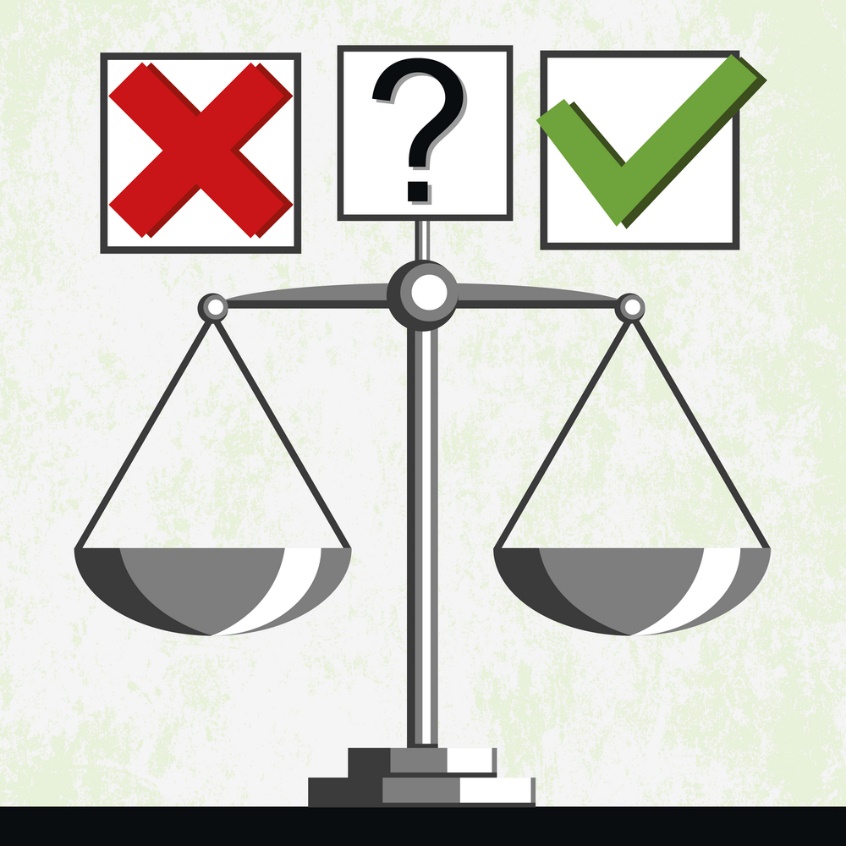 [Speaker Notes: Law educators are expected to see a 35 percent increase in job openings from 2008 – 2018. Each year Texas is expected to see an average of 5,870 job openings for law teachers with a salary posting of $103,700. Interested individuals must seek a degree in law for this position.]
Top Careers in Education
Library Science Teacher, Postsecondary
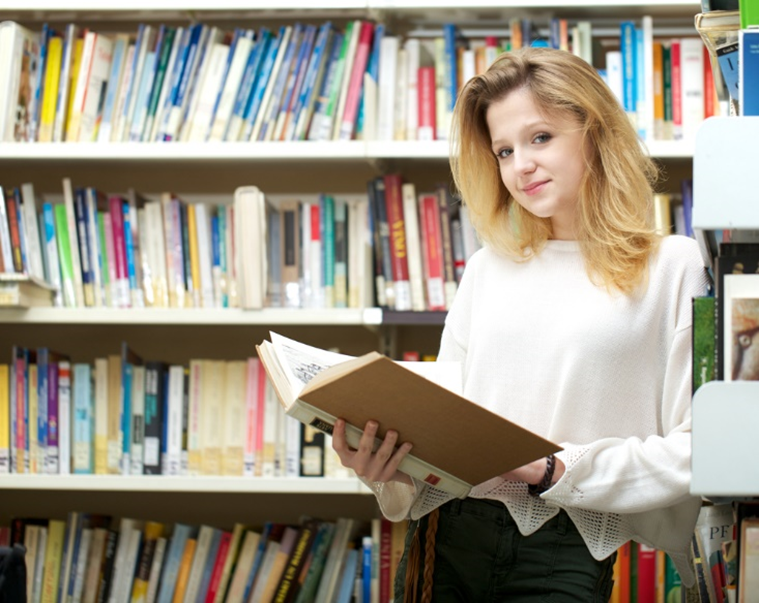 [Speaker Notes: Librarians are expected to see a 35 percent increase in job openings from 2008 – 2018. Each year Texas is expected to see an average of 5,870 job openings with a salary posting of $59,446. Interested individuals must seek a master’s degree.]
Top Careers in Education
Special Education Teacher, Pre-K through Elementary
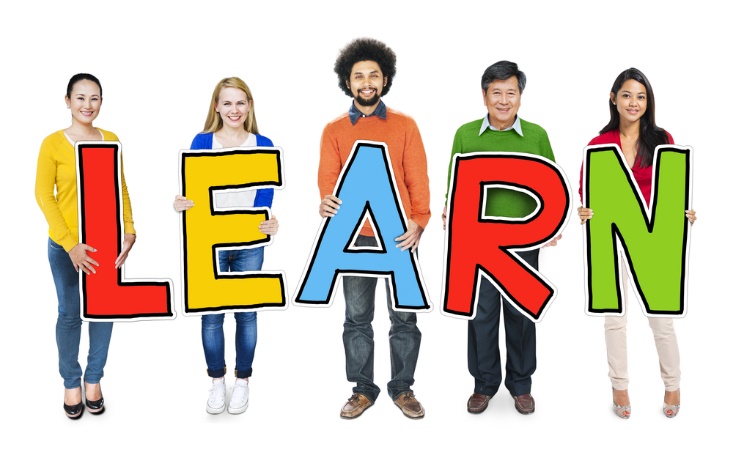 [Speaker Notes: Special education teachers in pre-k through elementary are expected to see a 50 percent increase in job openings from 2008 – 2018. Each year Texas is expected to see an average of 990 job openings with an average salary of $45,900. Interested individuals must seek a bachelor’s degree for this position.]
Top Careers in Education
Career and Technical Education Teacher, Secondary
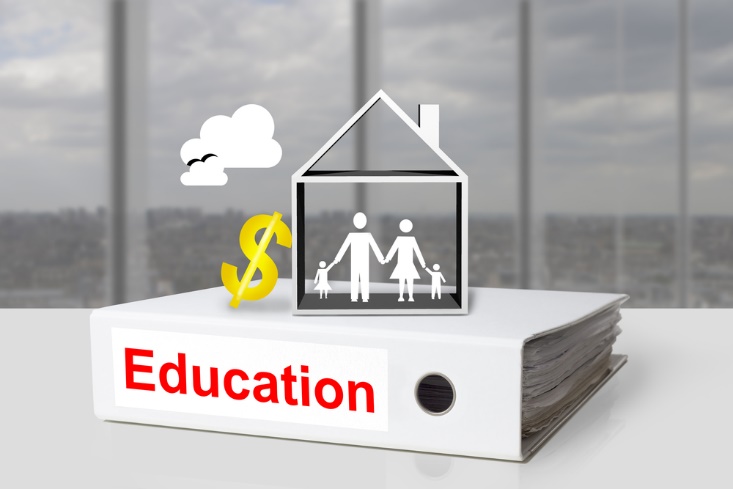 [Speaker Notes: Career and Technology educators are expected to see a 30 percent increase in job openings from 2008 – 2018. Each year Texas is expected to see an average of 1,040  job openings with an average salary of $52,800. Interested individuals must seek a master’s degree.]
An Introduction to Teacher Development
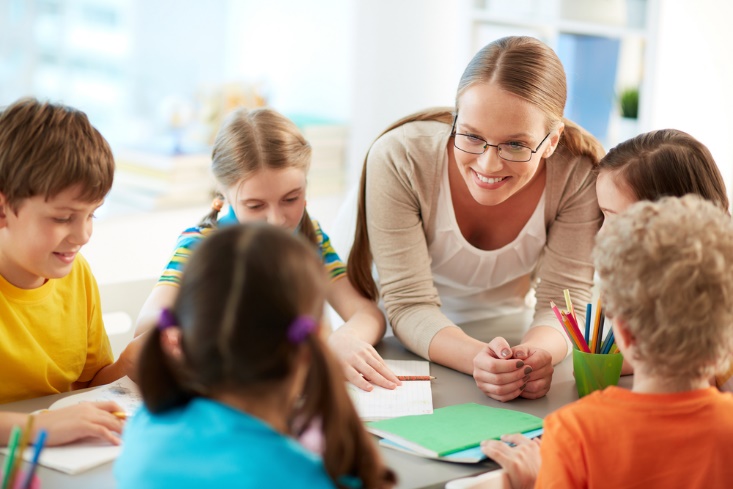 [Speaker Notes: An Introduction to Teacher Development
New models for preparing educators in training focus on practical tips and feedback.
http://youtu.be/wDdC8_e3Aog]
2015 Compare Best Education Jobs
[Speaker Notes: Teacher note: Click on picture and discuss overall rating, salary, job availability and advancement potential of each job listed. Allow time for questions and discussion.

Top Ten Reviews
2015 Compare Best Education Jobs
http://education-careers-review.toptenreviews.com/]
Education Careers: What to Look For
Advancement potential
Basic skills required
Educational requirements
Informational criteria
Interactions with others
Job availability
Physical/emotional requirements
Salary
Schedules available
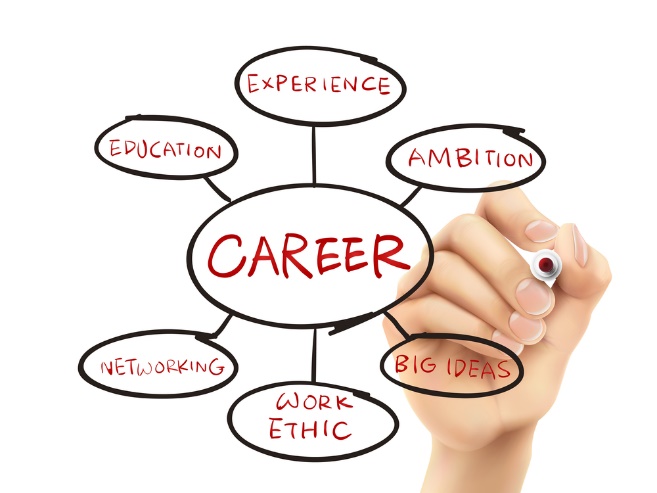 [Speaker Notes: Before deciding on a career in education, research the follow areas as they pertain to education careers:

Advancement potential
Basic skills required
Educational requirements
Informational criteria
Interactions with others
Job availability
Physical/emotional requirements
Salary
Schedules available]
Benefits of Education Careers
High demand
High needs areas: Math, science and special education
Job security
30 percent increase in positions from 2002 – 2012
Room for advancement
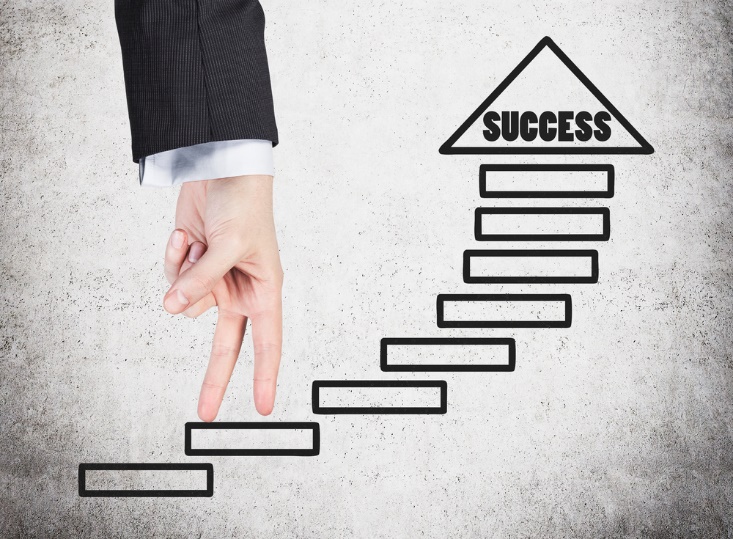 [Speaker Notes: Source: Blanche Desjean-Perrotta, associate dean for teacher education in the College of Education and Human Development at the University of Texas at San Antonio.

The education field is one of the few career fields that will always have a high demand for individuals, thus creating job security for those within the field of education. The world will continue to need educators to teach the leaders of tomorrow. According to Blanche Desjean-Perrotta, associate dean for teacher education in the College of Education and Human Development at the University of Texas at San Antonio, education related careers are the second fastest growing job category in Texas.

The demand for new teacher positions is quickly growing as the population in Texas increases. Also contributing to the high demand for new teachers, is an increased teacher retirement rate.

Graduating students who are certified in a high-needs area, such as math, science or special education, will be able to find a large pool of vacancies throughout the state. Each year the Texas Education Agency (TEA) evaluates the need for each teacher position and determines whether it qualifies as a high needs area. This list is posted each year on the TEA’s website.

Education careers are not bound to the classroom walls – instead, there is plenty of room and opportunities for career advancement.]
Review
Compare and contrast the three pathways that are included in the Education and Training Career Cluster.

What potential careers are included the Education and  Training Career Pathway? 

Based on what you know about careers in education, explain the benefits of an education career.

Pertaining to a career as an administrator, what questions would you ask in an interview with a principal?

Identify five careers in education and training which go far beyond the four walls of a classroom.
References and Resources
Images: 
Photos obtained through a license with Shutterstock.com™. 

Textbooks:
Diaz, C., Pelletier, C. & Provenzo, Jr., E. (2006). Touch the future: teaching! Boston, MA: Pearson Education, Inc.
Kauchak, D. & Eggen, P. (2014). Introduction to teaching: becoming a professional. (Fifth ed.). Saddle River, NJ: Pearson Education, Inc.
Morrison, G. (2012). Early childhood education today. (Twelfth ed.). Upper Saddle River, NJ: Pearson Education, Inc.

Websites:
Texas CTE Resource Center
College and Career Planning Guide for Students
https://www.txcte.org/

Bureau of Labor Statistics
Data tools for Education and Training.
http://www.bls.gov/home.htm
References and Resources
Websites:
National Center for O*NET Development
O*NET OnLine resources.
http://www.onetonline.org/help/online/
Top Ten Reviews
2015 Compare Best Education Jobs
http://education-careers-review.toptenreviews.com/

YouTube™:
An Introduction to Teacher Development
New models for preparing educators in training focus on practical tips and feedback.
http://youtu.be/wDdC8_e3Aog